DRUGS USED IN DIABETES MELLITUS
Classification of Diabetes
Type 1 Diabetes
Type 11 Diabetes
 Diabetes due to secondary causes
 Gestational Diabetes
Drugs used for diabetesall lower blood glucose
INSULINS: 
only injectable preparations at present

Other antidiabetes drugs: oral preparations
Known as oral antidiabetes drugs/
Oral hypoglycaemic drugs
Oral antidiabetes drugs
Main drug classes can classified according to,
(How drugs have been developed)
Efficacy
Safety
Suitability
Availability
Cost
Drug interactions
New drug classes & their place in therapy
Main oral antidiabetes drug classes for type 2 diabetes
Considering the defects in type 2 diabetes

Drugs to increase insulin secretion
                                          1. Sulphonylureas
Drugs to improve insulin action (Insulin sensitivity)
               			     2. Biguanides
Sulphonylureas: classification1stgeneration               	2ndgeneration
Tolbutamide
 Tablet strength 500mg
T ½  8 hours
1-3 times/day
Max. daily dose 2g 
With meals

Chlorpropamide
Glibenclamide 
Tablet strength 5mg
T ½ 10 hours
1-2 times /day
Max. daily dose 15mg
With meals
(up to10mg before breakfast
	>10mg add before dinner)

Glipizide*
Gliclazide*
Sulphonylureas
Chance of hypoglycaemia with sulphonamides 
First used for diabetes in 1954
Efficacy: very effective (good blood glucose lowering capacity)
Potency: glibenclamide>tolbutamide
Hypoglycaemia: glibenclamide> tolbutamide
SU: mechanism of action
Main action
Promote insulin secretion (“secretogauge”) by degranulation of beta cells of the pancreas (release of stored insulin)

Action by closure of K channels on the beta cell membrane and facilitate Ca++ entry to beta cells
	
	Other possible actions (long term effects)

Increase insulin receptor number at target tissue
Increase glucose uptake by muscle
Reduced glycogenolysis
Pharmacokinetics
Well absorbed from GIT
Highly protein bound
Metabolized in the liver
Excreted by the kidneys
Some drugs have active metabolites
Sulphonylureas: indications
Non obese type 2 diabetes: not responding to dietary therapy

Non obese Type 2 diabetes: presenting with a complication 
	eg. a foot ulcer, UTI (together with dietary therapy)
Adverse effects
common                                       very rare
Hypoglycaemia
More with long t ½ drugs

Tolbutamide causes
Prolonged hypoglycaeamia
t ½ 36 hours
Weight gain
Nausea.vomiting,diarrhoea
Neutropenia, low platelets
Skin rashes: erythema multiforme, Steven Johnson syndrome
Jaundice with chlorpropamide
Disulfiram like reaction with chlorpropamide
Liver impairment
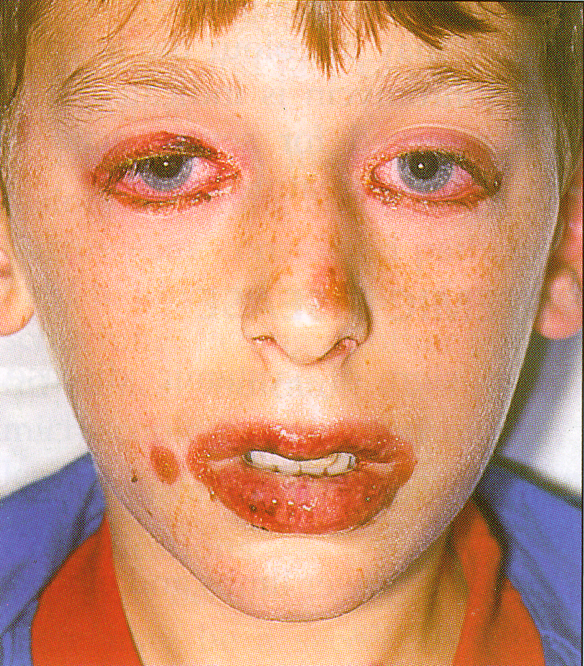 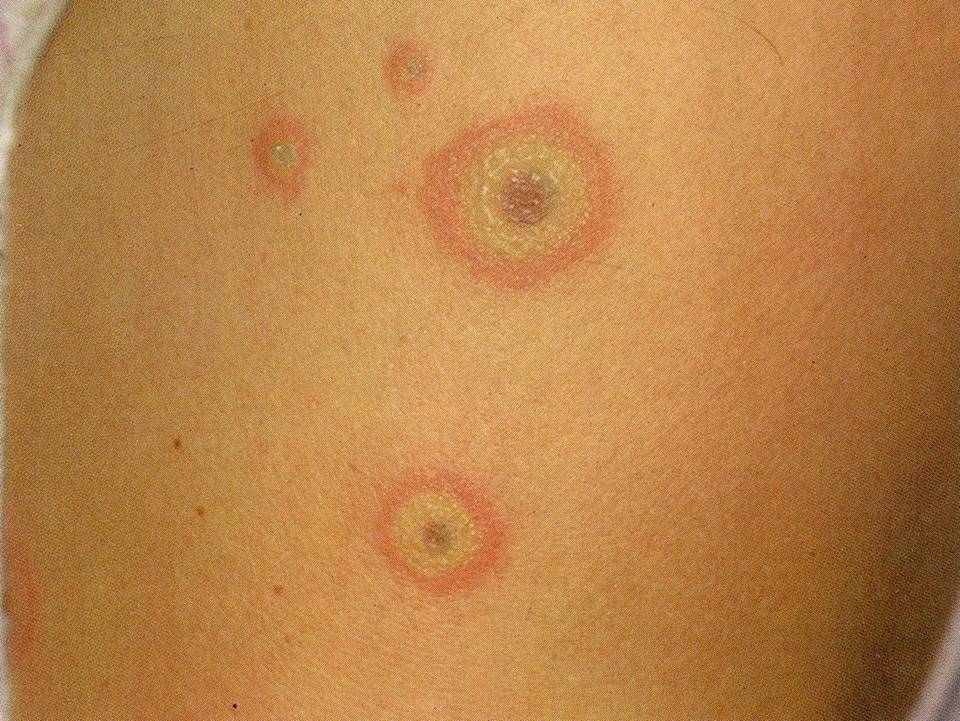 Contraindications / cautions
Type 1 diabetes
Pregnancy
Breast feeding
Liver disease 
stressful states eg, severe infections, MI, surgery
Hyperglycaemic emergencies (DKA & HONK)
	
Caution
Renal impairment
Elderly 
	(tolbutamide  has a short half life and is not excreted by the kidneys, hence is preferred to glibenclamide)
Sulphonylurea(SU) failure
Failure to lower blood glucose with SU
	Primary failure
If it occurs with in 1 month of starting therapy
	Secondary failure
due to beta cell exhaustion and failure to produce insulin and insulin resistance

	Insulin therapy is recommended for both types
Tolbutamide
Short acting 
Metabolized in the liver
Safer in patients with renal impairment
Safer in elderly
Chlorpropamide.
Longer duration of action
Risk of prolonged hypoglycaemia
Should not be used in elderly
Glibenclamide
Widely used
Can be given as a single daily dose
Started with a daily dose of 5mg in the morning before breakfast
Max dose is 15 mg/day
Biguanides
metformin 500mg
Mechanism of action

Increase glucose uptake by muscle in the presence of insulin 

Increase insulin receptor number and affinity of target tissue

Inhibition of hepatic gluconeogenesis

Reduced intestinal glucose absorption
Reduced appetite and weight loss
Metformin: Pharmacokinetics and indications
Well absorbed
Renal excretion (unchanged)

Indications

Obese type 2 diabetes not responding to diet alone

Obese type 2 diabetes presenting with a complication such as UTI  or a foot ulcer

Type 2 diabetes: when hypoglycaemia is a risk to life
Metformin: Adverse effects
Common 				      Rare
Gastrointestinal disturbances
Anorexia , nausea, vomiting, diarrhoea
Malabsorption 
     (B12 absorption) 

Start with a low dose
Immediately after meals
1-3 times /day
Max daily dose 3g (1gx3)
Lactic acidosis
     (A serious condition)

Hypoglycaemia
     (Very rare)
Metformin:
contraindications and caution
Major  organ failure (liver, heart, respiratory, renal)
Radiological investigations with contrast (dye)
Pregnancy & breast feeding
Surgery (perioperative)
Type 1 diabetes
Hyperglycaemic emergencies

	Caution 
Elderly and people with renal impairment
	Use a lower daily dose (<2g)
Comparison of       Sulphonylureas                       Metformin
Weight gain                                  No weight gain						          (weight loss)
Hypo: common                             Hypo: rare

GIT side effects rare     	          GIT side effects common
Metabolised in liver 	                     Not metabolized       
Excretion liver/renal                     Renal excretion
A sulphonylurea drug may be combined with metformin
  Two sulphonylurea drugs should not be combined
New oral antidiabetes drugs
Alpha glucosidase inhibitors eg. acarbose
Delayed conversion of disaccharides to monosaccharides
Problems: intolerable GIT side effects
		       Liver toxicity (hepatitis),monitor liver function

Meglitinides: insulin secretogauges (non SU)
			  eg repaglinide, nateglinide

Thiozolidinediones: Improves insulin sensitivity
 eg pioglitazone, rosiglitazone
Problems: Heart failure and liver failure
Insulin
Polypeptide with 2 peptide chains
Linked by 2 disulphide Bonds
Metabolic activity is common to all mammalian species
Daily secretion 30-40 units
Pharmacokinetics
Injected because digested if swallowed
Absorbed in to the blood inactivated in the liver & kidney.
10% appear in urine.
T 1/2 is 5 min
Peak plasma concentration is in 30-90 min
Insulin Receptors
Bound to a receptor Tyrosine kinase on the surface of target cell.
Insulin receptor complex enters the cell
Preparations of Insulins.
Source of Insulin(Human,Bovine,Porcine)
Formulation
Short acting
Intermediate acting
Long acting
Bi phasic
Short Duration Of action Insulins
Rapid onset of action
Soluble Insulin
Insulin Lispro
Intemediate duration of action
Isophane Insulin - A suspension with protamine

Amorphous  - Insulin zinc suspension
Longer duration of action Insulin
Insulin Zinc suspension -Crystalline
Biphasic Insulins
Mixture of soluble insulin & Isophane insulin
Most commonly used ones are human Insulins
Soluble Insulin at 10-50% of total Insulin concentration
Remove the need for patients to mix Insulin
Indications for use of Insulin.
Type 1 Diabetes mellitus
Type 11 Diabetes
Diabetic ketoacidosis
Non ketotic hyper osmolar coma
Surgery
Infections
Pregnancy
Side effects of Insulin
Hypoglycaemia
Warning signs due to Neuroglycopenia (refers to a shortage of glucose (glycopenia) in the brain, usually due to hypoglycemia.)
Coma ,Convulsions & Death
Allergic reactions
Lipoatrophy (adverse immunologic response)
Lipohypertrophy (lipogenic properties of insulin)
Soluble Insulin
Short duration of action 
Used 30m before meals
3 times a day
Colourless.
Is given I.V in diabetic ketoacidosis.
Insulin zinc suspensions
Amorphous

Crystalline
Dose of Insulins
100u/ml
Total daily output is 30-40 units a day
A dose of over 100u/day is due to noncompliance.
Advice to the patient
Don’t skip a meal
Signs of hypoglycaemia
Diet planning
Regular checkups
THANK YOU